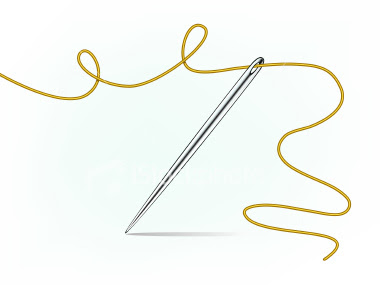 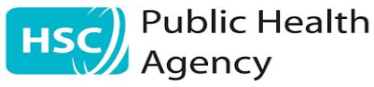 The Golden Thread
- Engaging and Championing the Public
-Listening to Sign Language Users to improve access to sharing experience
“… Lucie weaves her golden thread through people’s lives, she binds them into a better destiny, a tight;y knit community of family and close friends…”
-Charles Dickens ‘A Tale of Two Cities”
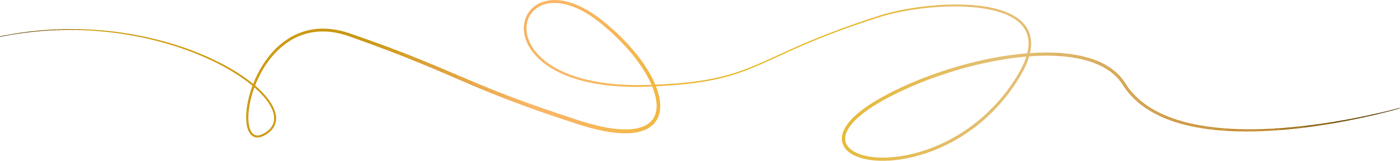 Our Project:

 “Listening to Sign Language Users to improve access to sharing experience”
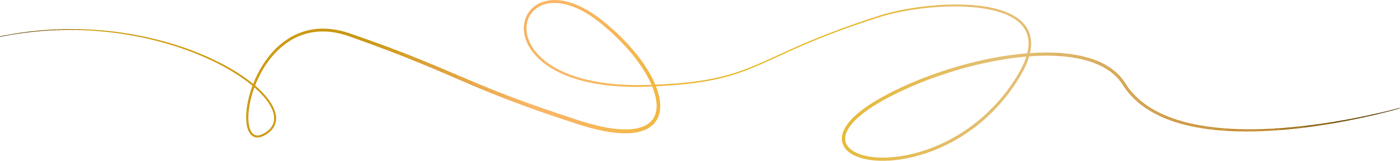 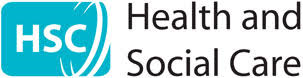 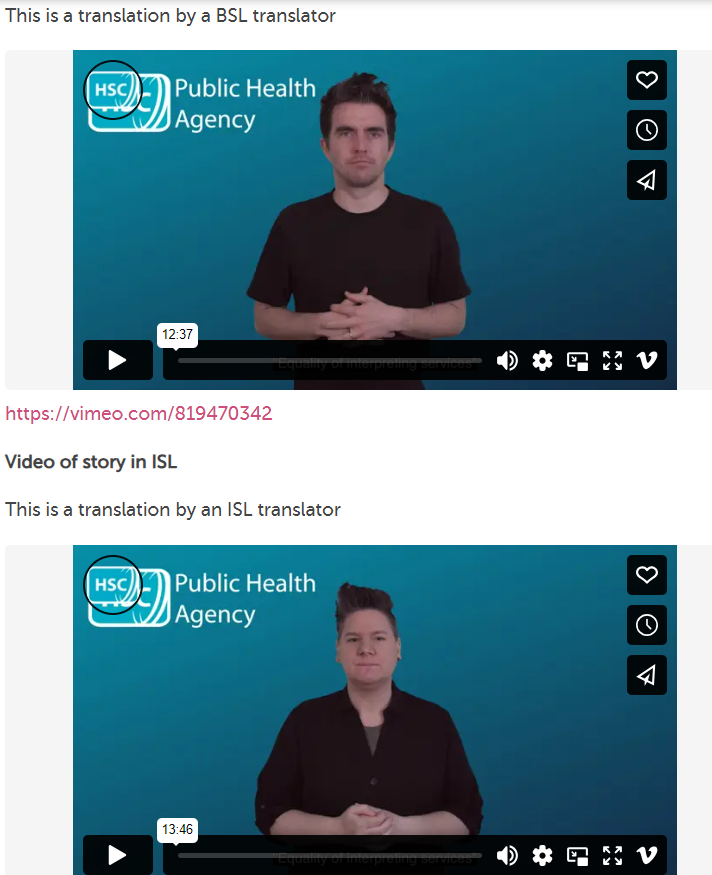 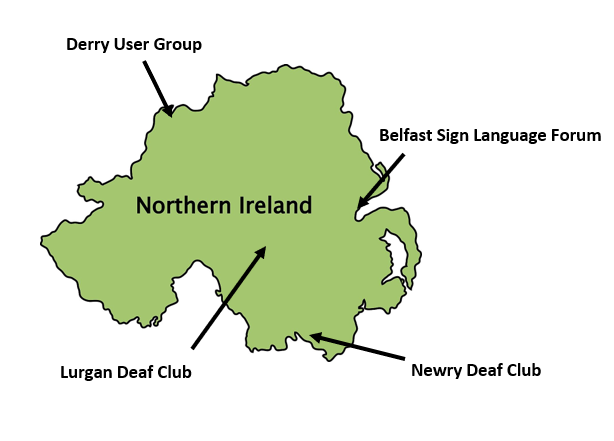 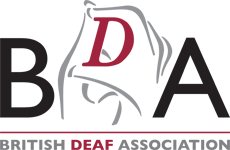 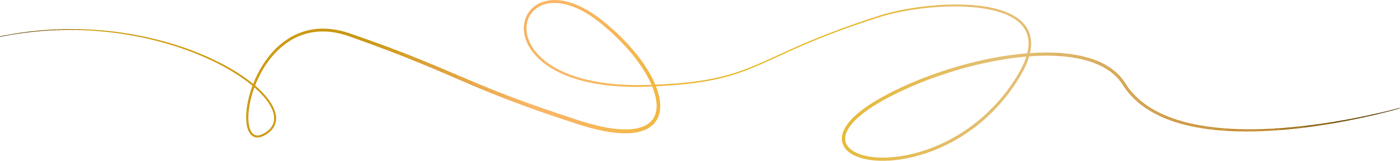 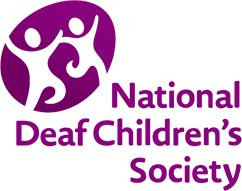 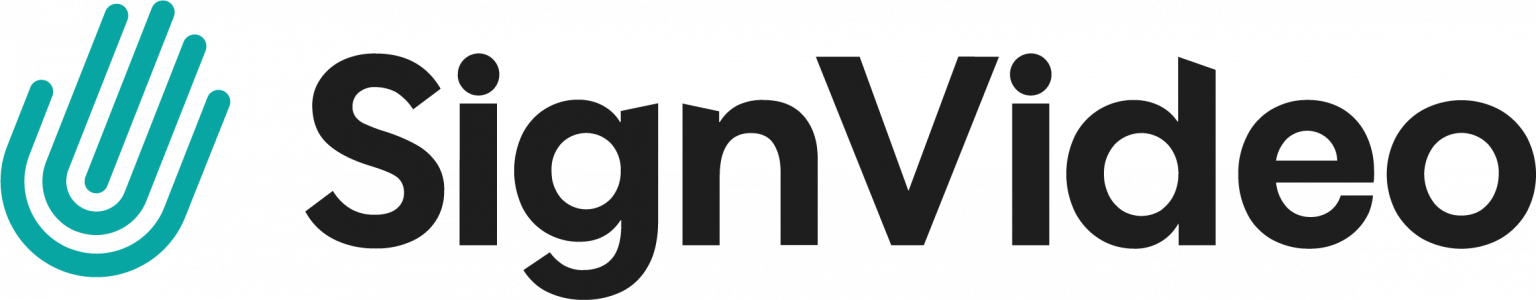 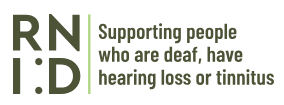 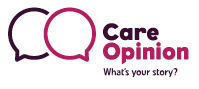 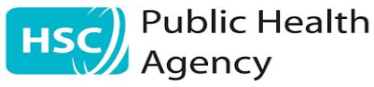 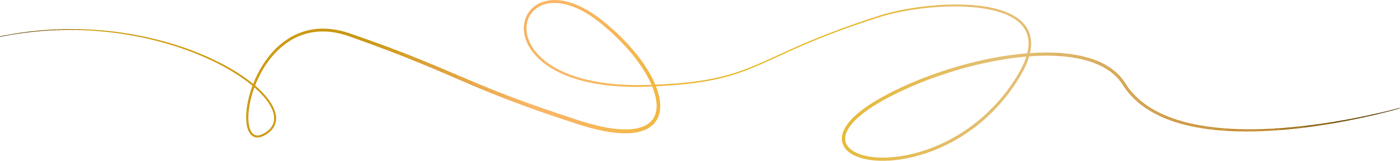 Underpinning approach at every stage
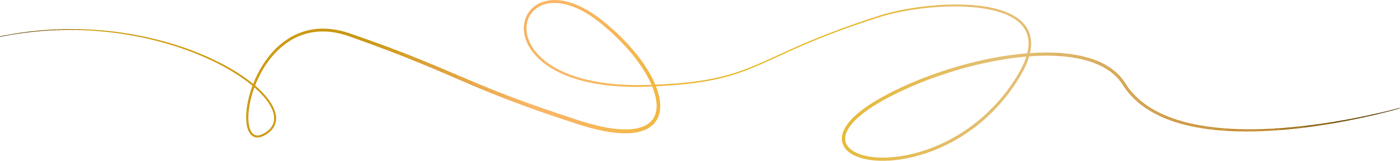 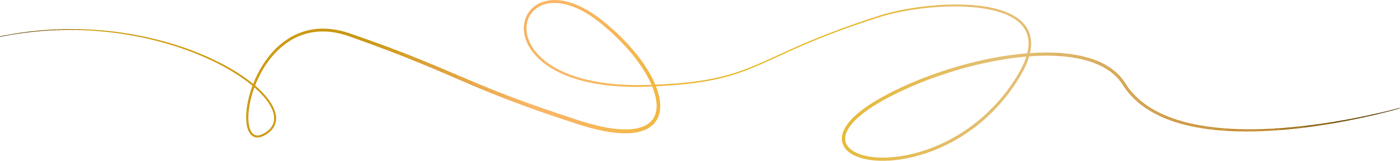 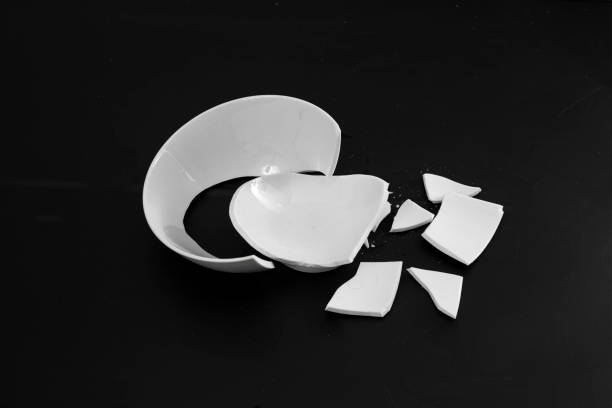 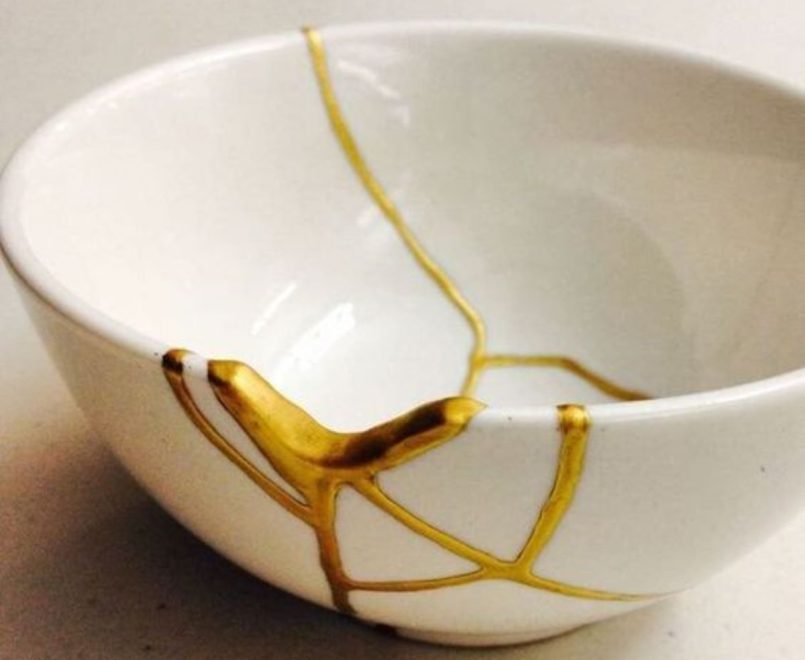 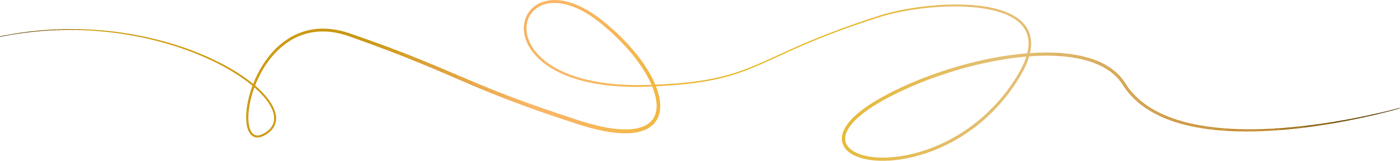 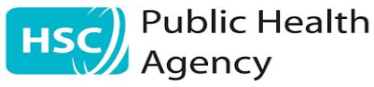 Invite you to connect with us:-

Linda Craig: 
Regional Lead for Regional PCE: Linda.craig3@hscni.net

Dalrene Masson:
Project Lead for PCE: Dalrene.masson2@hscni.net
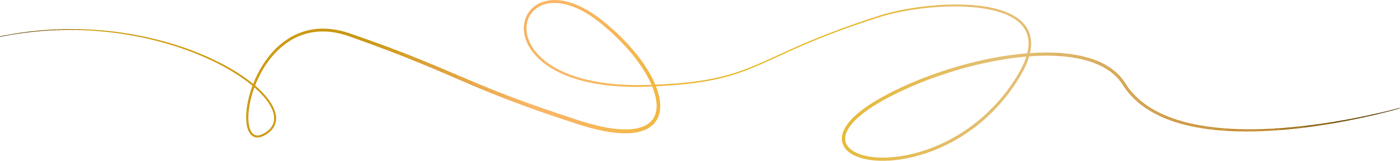